Rainwater Harvesting and Community Development Project    in Bag village
1st March 2011 to 31st March 2012
Goal
To raise the standard of living, improve the environmental health and empower the communities through people centred development. In the long run this will improve the "quality of life" of the villagers of Bagh-Pathia.
Intended Outcome
The community health and well being of the residents of Bagh and Pathia Villages will have improved as evidenced by a reduced Increased groundwater recharge
Farm production (sustainable economic development). The target is to bring a further 10% of the cultivated land under irrigation (Approximately an additional hectare of land will become productive.) In addition cash crops will be introduced.
Environmental sanitation in the village has improved through the construction of latrines, wash rooms, compost bins and incinerators.
An Overview of village
18 families
 No regular source of drinking water
 All families belong to lower castes
 No source of irrigation
 Farm land average 1 acre
 No toilet and wash rooms in the village
 Men work as casual labourers
 The village is typical of the smaller villages in the    
     hills of Himachal Pradesh. 

This particular village was chosen as it was of a size that made it suitable to be a "model" Rainwater Harvesting Village".
Proposed works......
The project aimed to build 
3 irrigation tanks, 
3 percolations tanks, 
14 ferro-cement water storage tanks, 
12 sanitary toilets with wash rooms, 
2 washrooms, 
10 each composting units and animal feeding units,
 110 metres of water transport channels, 
4 water chambers, 
cementing of 500 sq.mt open space around  houses to serve as water catchment and 
paying of 200 meters of village path and associated works
Case Study  -    Bagh village
An Overview of village
18 families
 No regular source of drinking water
 All families belong to lower castes
 No source of irrigation
 Farm land average 1 acre
 No toilet and wash rooms in the village
 Men work as casual labourers
 The village is typical of the smaller villages in the    
     hills of Himachal Pradesh. 

This particular village was chosen as it was of a size that made it suitable to be a "model" Rainwater Harvesting Village".
Overview…      before the project….
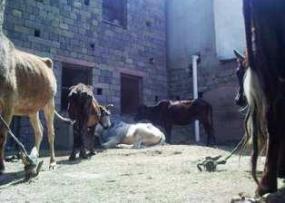 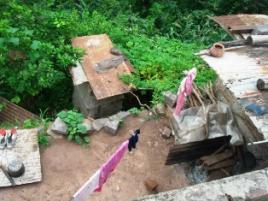 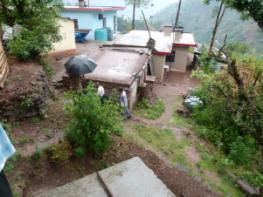 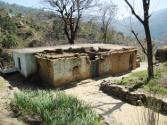 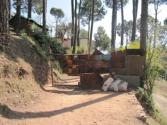 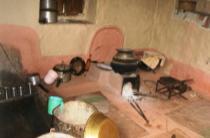 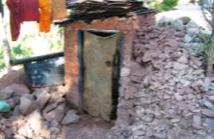 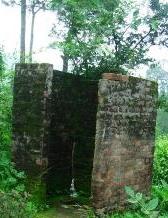 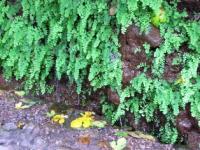 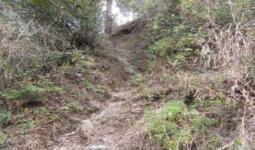 Planning & deciding priorities…   followed by study visits to fully understand the implications of the project
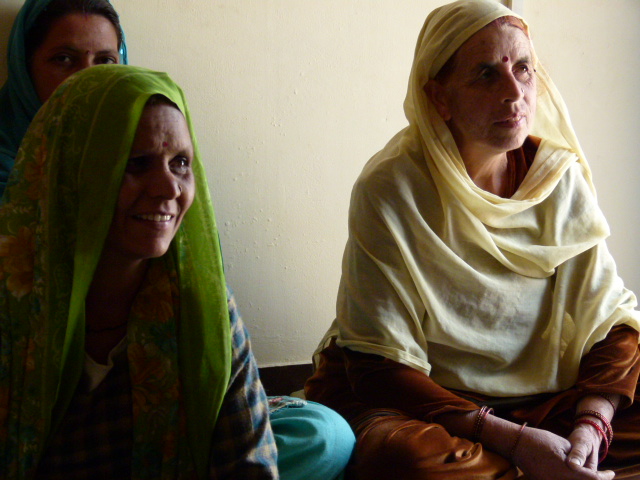 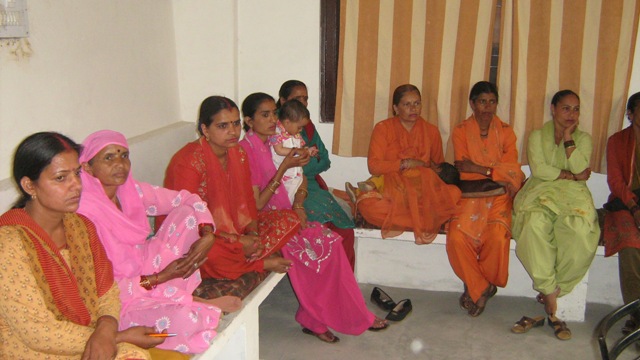 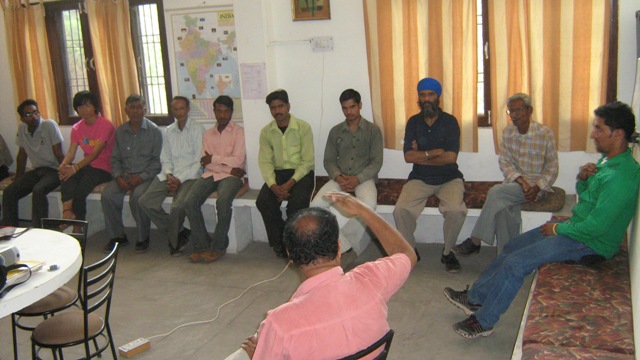 Work began with improvement in access to village
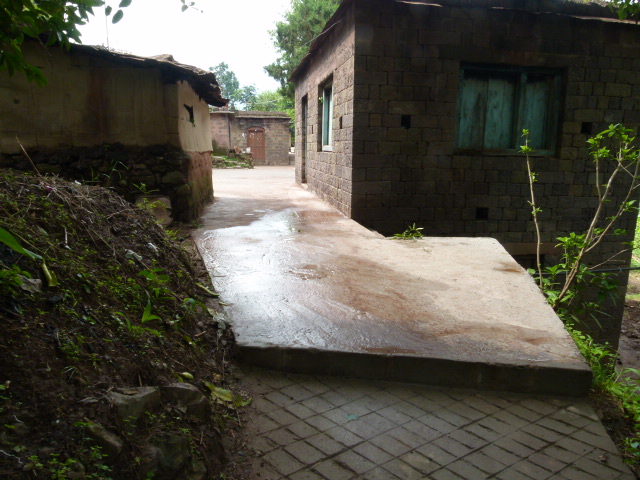 2nd priority -  Improving access to Drinking water
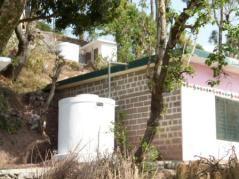 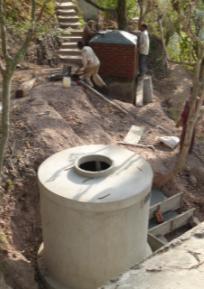 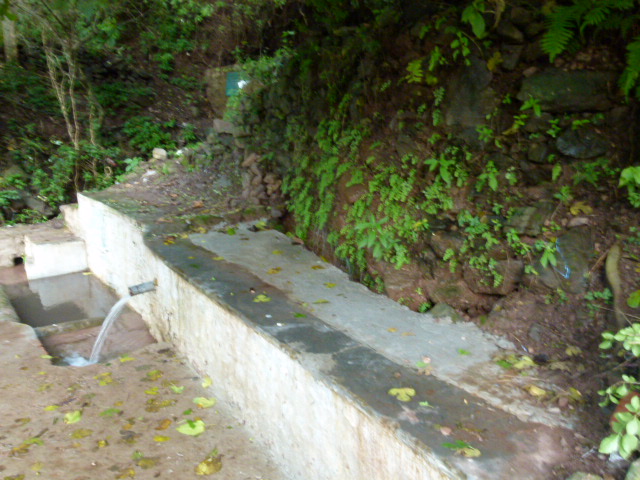 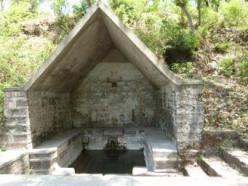 3rd  priority - Developing Rainwater catchment and irrigation ..
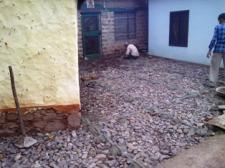 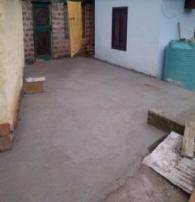 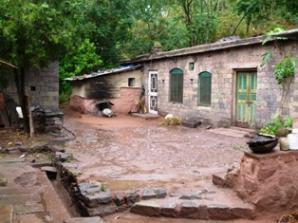 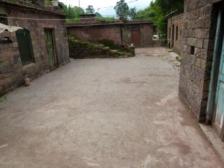 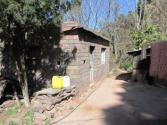 Water catchment development
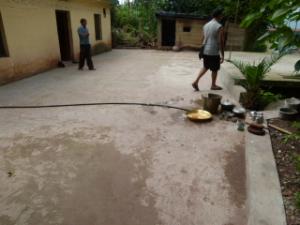 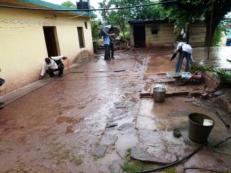 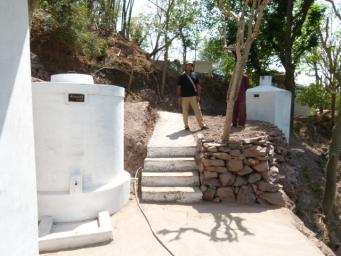 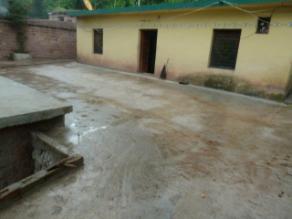 Irrigation tanks
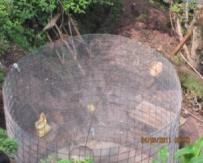 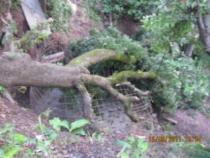 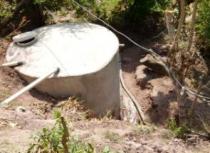 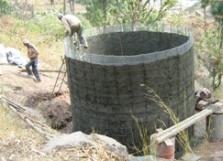 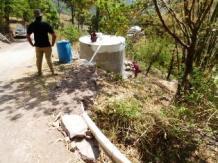 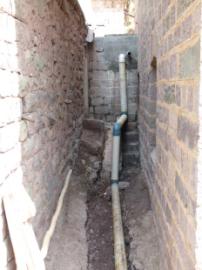 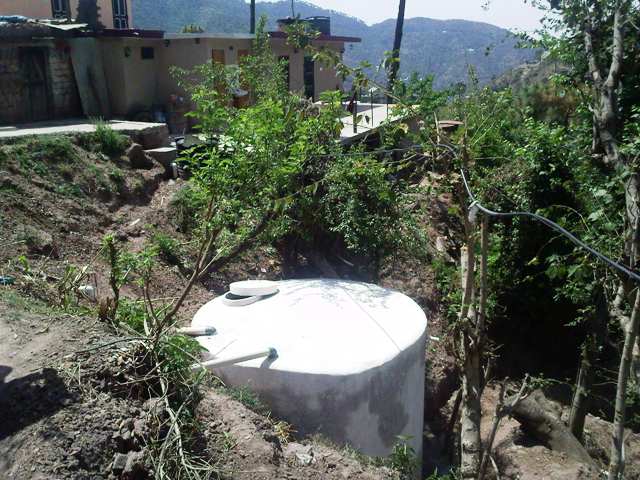 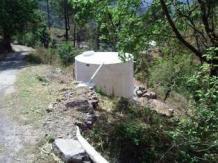 Irrigation source development…
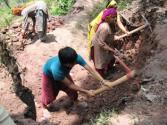 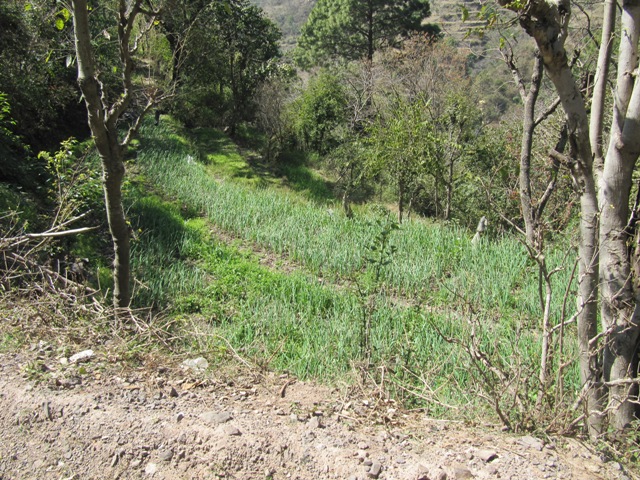 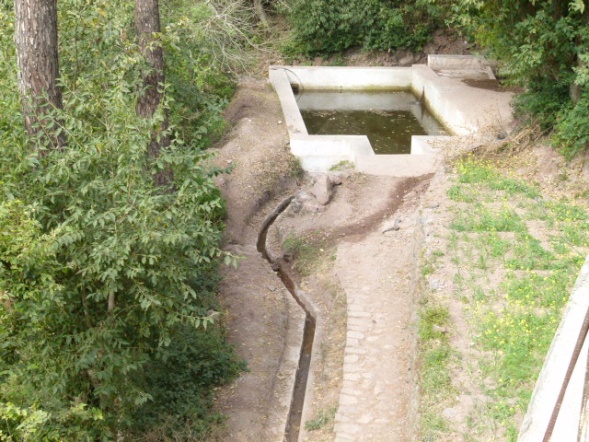 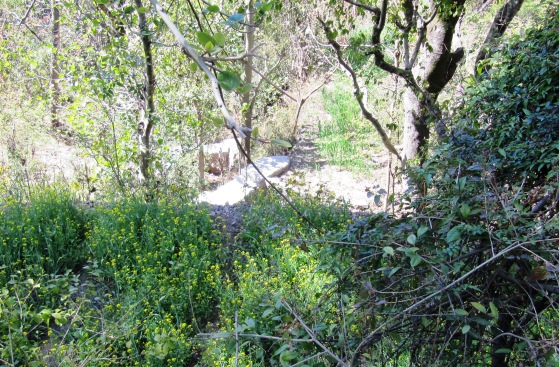 Protection of water and hygiene
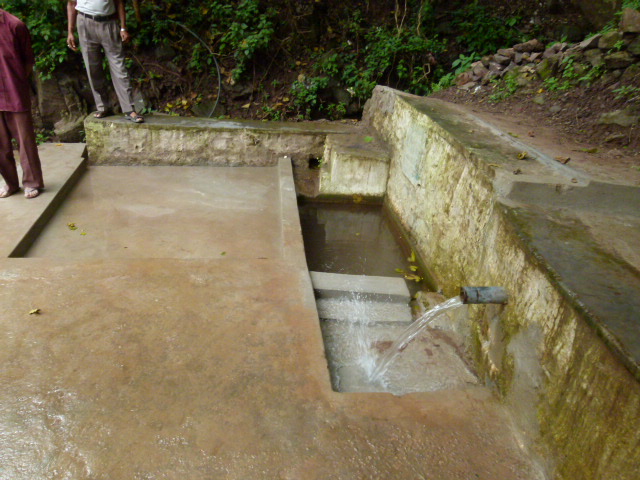 4th  priority: Sanitation….  Toilets and trash bins
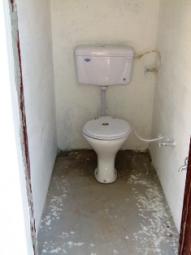 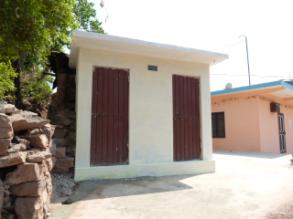 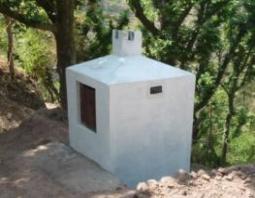 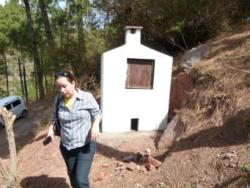 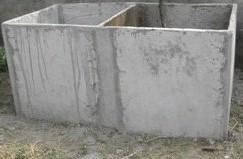 Introducing organic composting….
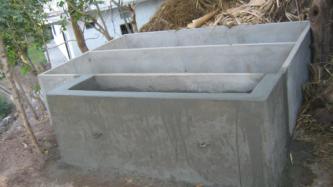 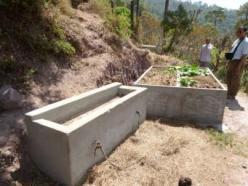 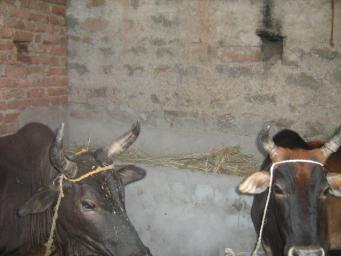 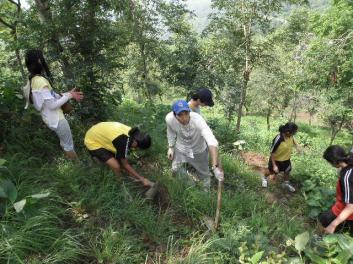 Moment of joy……
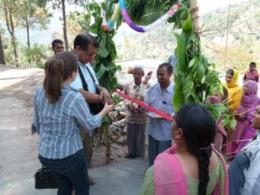 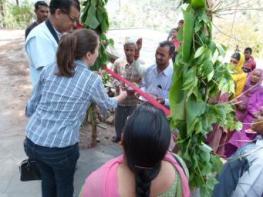 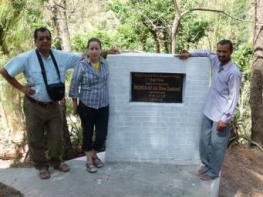 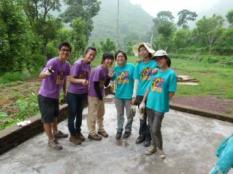 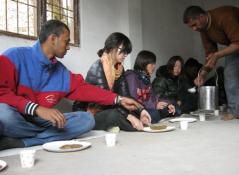 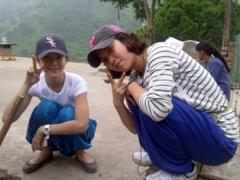 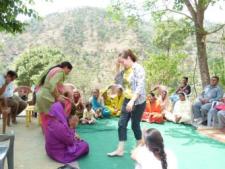 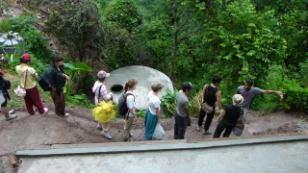 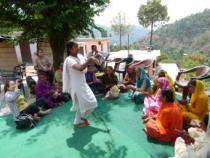 Would you like to be involved...
Your small contribution
 can                                 make a difference 
       for the world’s most 
under-privileged people.
THANK YOU